Золотое сечение
[Speaker Notes: В режиме слайдов ответы появляются после кликанья мышкой]
Золотым сечением называется такое делением целого на две неравные части, при котором меньшая часть так относится к большей, как большая часть относится ко всему целому.
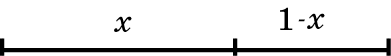 [Speaker Notes: В режиме слайдов ответы появляются после кликанья мышкой]
Золотой прямоугольник
Если этот процесс продолжить, то мы получим так называемые «вращающиеся квадраты», и весь прямоугольник окажется составленным из этих квадратов (рис. а). Если вершины квадратов соединить плавной кривой, то получим кривую, называемую золотой спиралью (рис. б).
Прямоугольник, стороны которого находятся в золотом отношении, называется золотым прямоугольником.
Если от золотого прямоугольника отрезать квадрат со стороной, равной меньшей стороне прямоугольника, то снова получим золотой прямоугольник меньших размеров.
[Speaker Notes: В режиме слайдов ответы появляются после кликанья мышкой]
Золотые треугольники
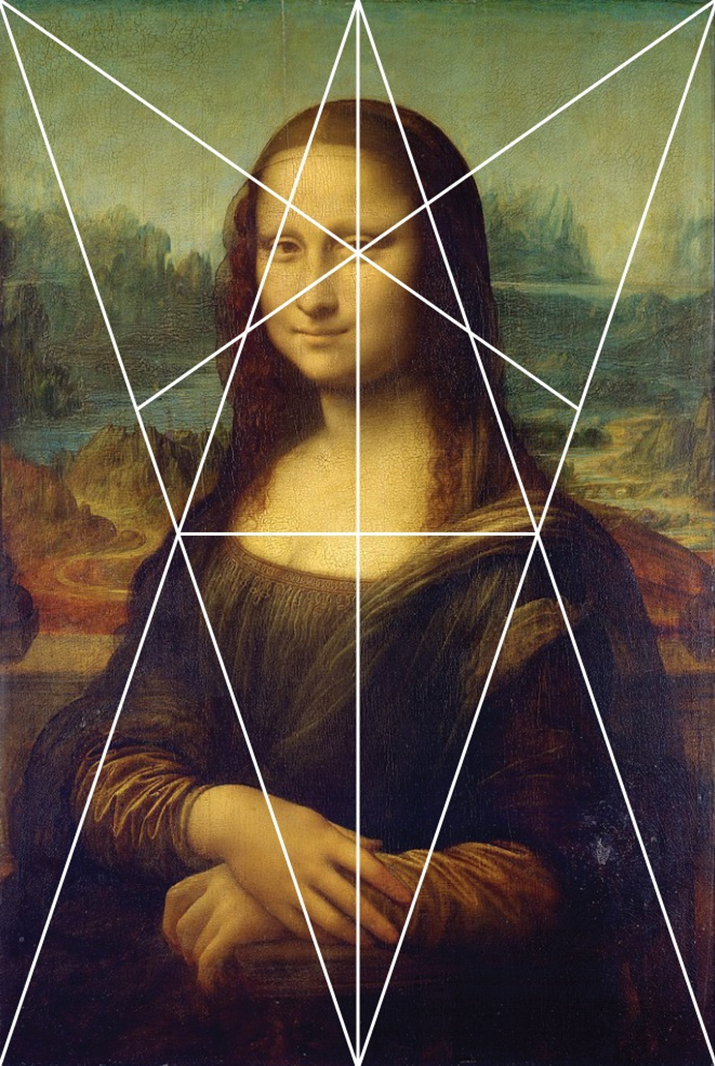 [Speaker Notes: В режиме слайдов ответы появляются после кликанья мышкой]
Теорема. Золотыми треугольниками являются равнобедренные треугольники с углами при вершинах 36о и 108о.
Доказательство. Пусть ABC – равнобедренный треугольник (AC = BC = 1, AB = x), угол C равен 36о. Проведем биссектрису AD. Треугольники ABD и CAB подобны по трем углам. Следовательно, BD : AB = AB : AC, т.е. 1 – x : x = x : 1. Решая это уравнение относительно x, находим x = φ. Значит, треугольник ABC – золотой. Заметим, что треугольник ACD – также золотой.
[Speaker Notes: В режиме слайдов ответы появляются после кликанья мышкой]
Пентаграмма
Правильный пятиугольник с проведенными в нем диагоналями, образующими звездчатый правильный пятиугольник называется пентаграммой. Все треугольники, на которые при этом разбивается пятиугольник, являются золотыми.
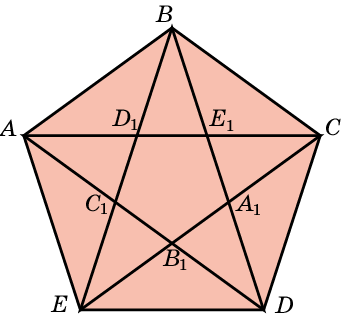 [Speaker Notes: В режиме слайдов ответы появляются после кликанья мышкой]
Пропорции головы и руки человека
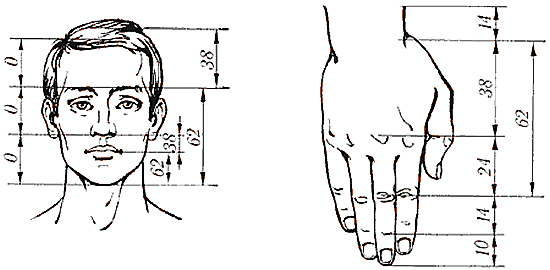 [Speaker Notes: В режиме слайдов ответы появляются после кликанья мышкой]
Парфенон
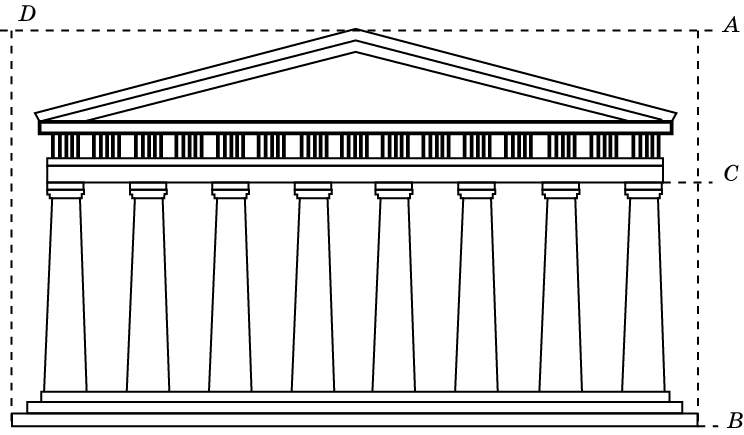 [Speaker Notes: В режиме слайдов ответы появляются после кликанья мышкой]
Упражнение 1
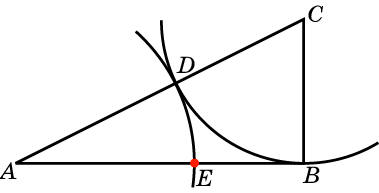 Решение. Через точку B проведем прямую, перпендикулярную прямой AB, отложим на ней отрезок BC, равный половине отрезка AB. Проведем отрезок AC. С центром в точке C проведем окружность радиуса BC, ее точку пересечения с отрезком AC обозначим D. С центром в точке A проведем окружность радиуса AD, ее точку пересечения с отрезком AB обозначим E. Эта точка и будет делить отрезок AB в золотом отношении.
Используя циркуль и линейку, разделите отрезок AB в золотом отношении.
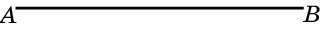 [Speaker Notes: В режиме слайдов ответы появляются после кликанья мышкой]
Упражнение 2
Ответ:
На рисунке окружность с центром в точке О касается прямой АВ в точке В, 2ОВ = АВ. Найдите отношение отрезков AC и AB.
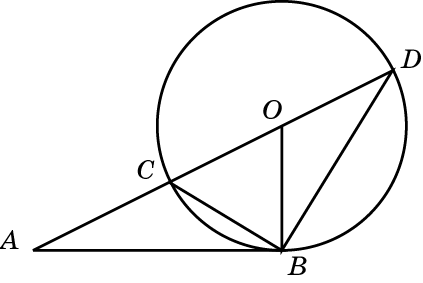 [Speaker Notes: В режиме слайдов ответы появляются после кликанья мышкой]
Упражнение 3
На клетчатой бумаге изобразите прямоугольник, стороны которого равны 14,4 клетки и 8,9 клеток. Отношение этих сторон приближённо равно золотому отношению. Нарисуйте «вращающиеся квадраты».
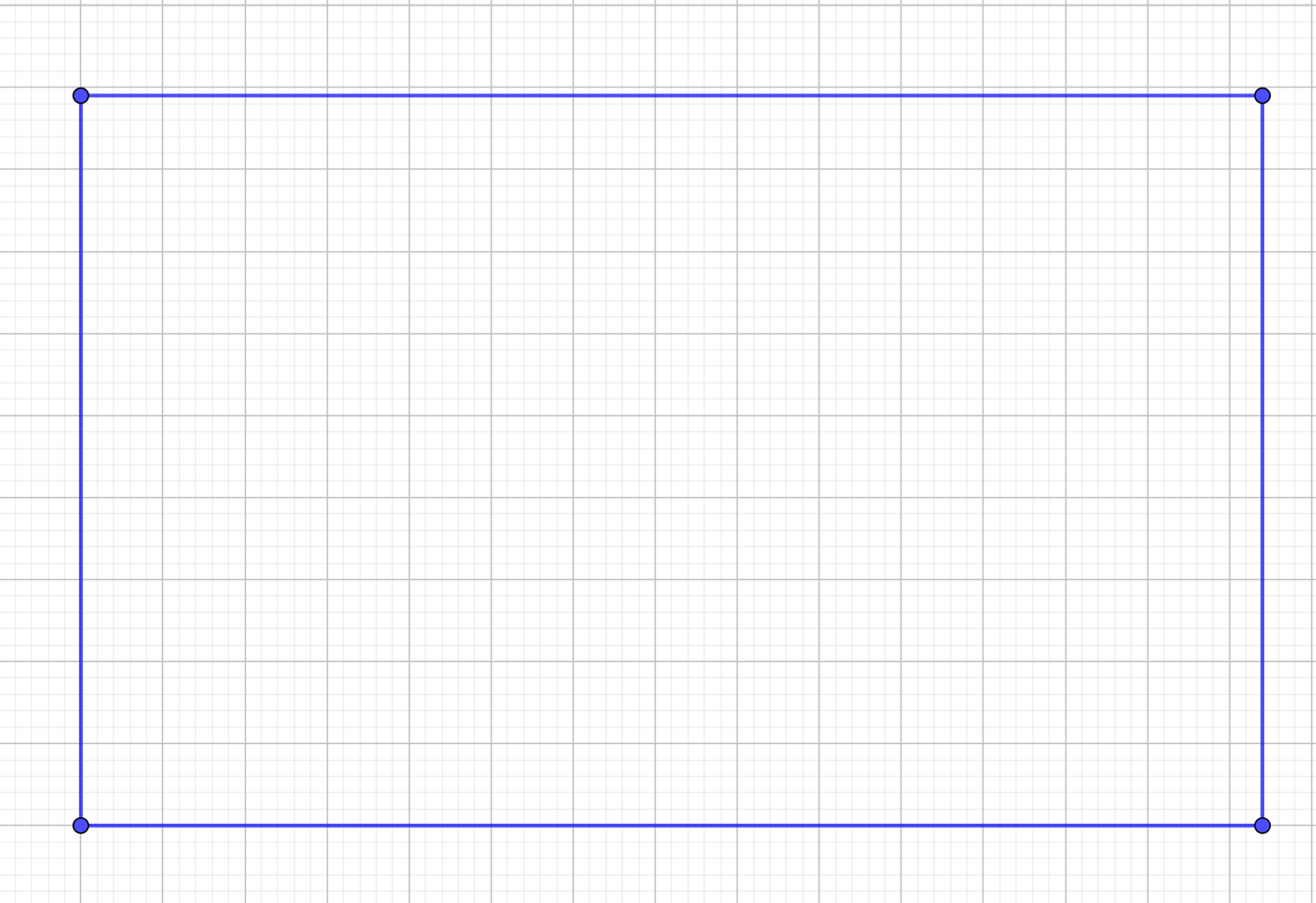 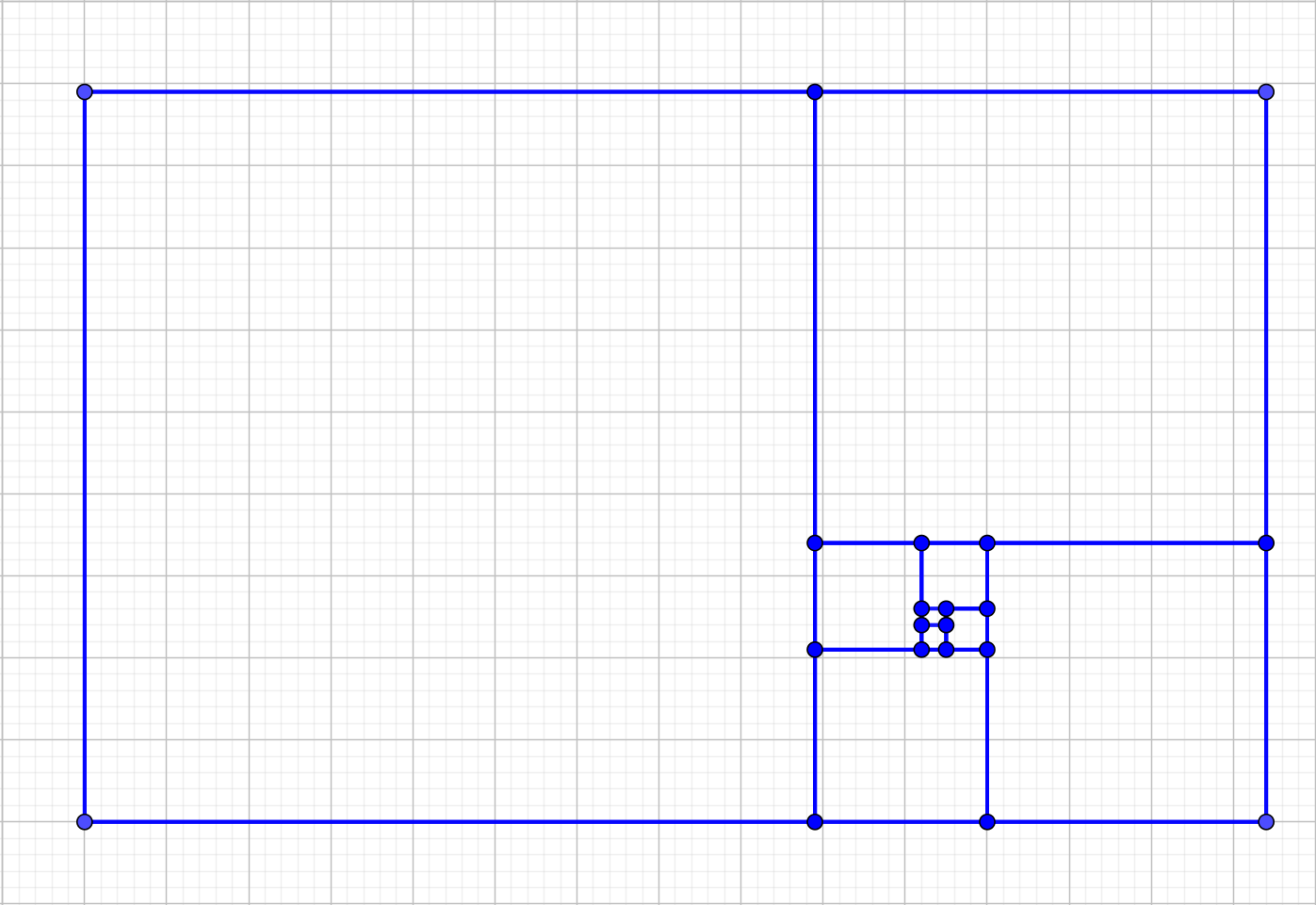 [Speaker Notes: В режиме слайдов ответы появляются после кликанья мышкой]
Упражнение 4
Ответ:
В полукруг с диаметром АВ вписан квадрат CDEF. Найдите отношение отрезков АЕ и ED.
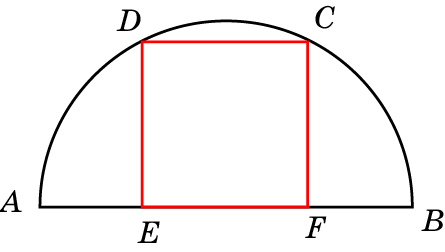 [Speaker Notes: В режиме слайдов ответы появляются после кликанья мышкой]
Упражнение 5
На клетчатой бумаге нарисуйте золотые треугольники.
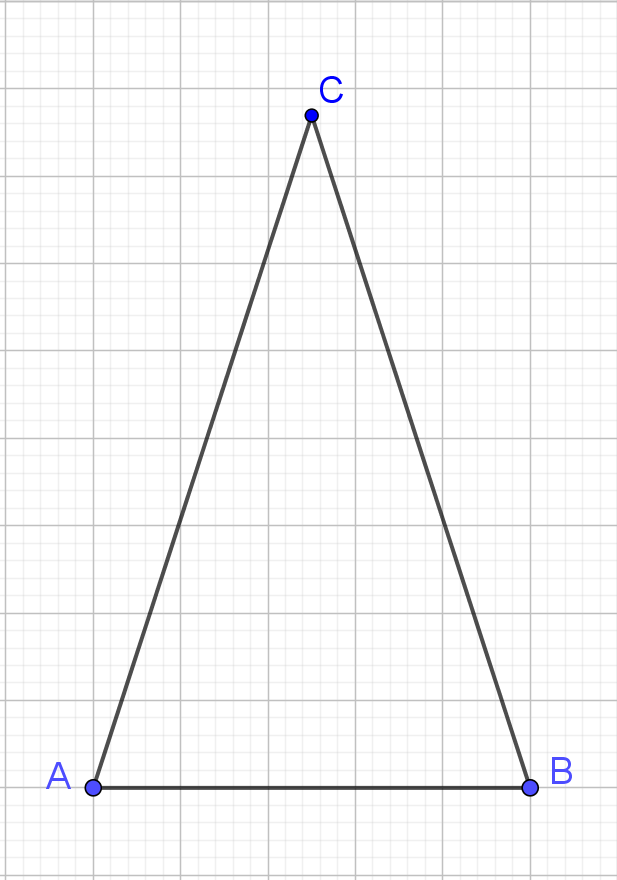 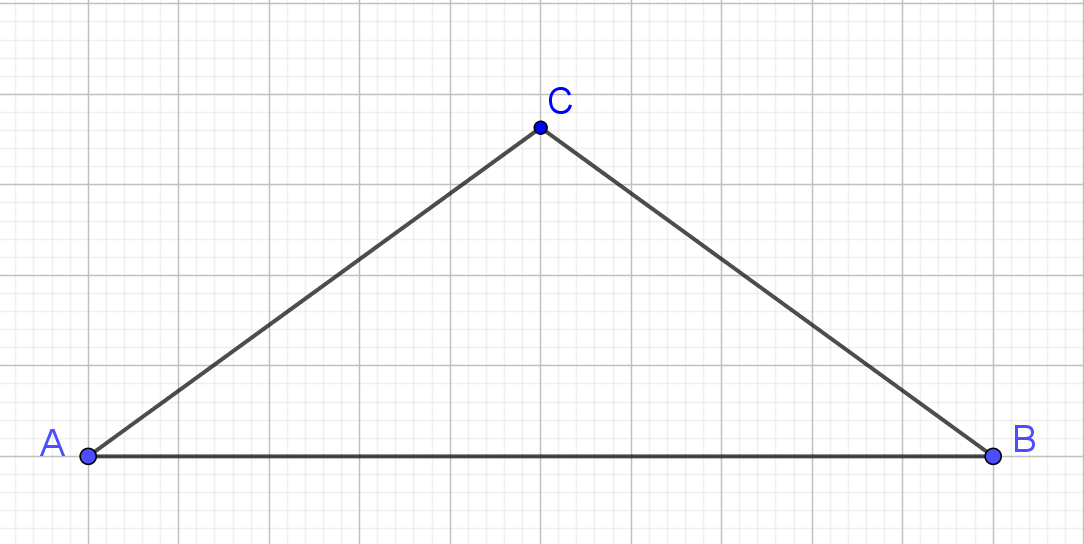 [Speaker Notes: В режиме слайдов ответы появляются после кликанья мышкой]
Упражнение 6
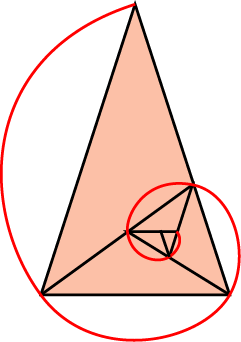 Ответ:
Отсекая золотые треугольники, аналогично тому, как это было сделано для золотого прямоугольника, постройте последовательность вращающихся золотых треугольников.
[Speaker Notes: В режиме слайдов ответы появляются после кликанья мышкой]
Упражнение 7
В треугольнике ABC биссектриса AL равна отрезку LC и стороне AB. Найдите угол C.
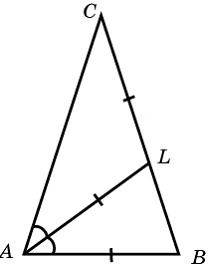 Ответ: 36о.
[Speaker Notes: В режиме слайдов ответы появляются после кликанья мышкой]
Упражнение 8
Биссектриса, проведенная из вершины основания равнобедренного треугольника, равна основанию. Найдите угол при основании этого треугольника.
Ответ: 72о.
[Speaker Notes: В режиме слайдов ответы появляются после кликанья мышкой]
Упражнение 9
Ответ: а)
б)
Катет прямоугольного треугольника равен 1. Найдите его гипотенузу, если угол, противолежащий данному катету, равен: а) 18о; б) 54о.
[Speaker Notes: В режиме слайдов ответы появляются после кликанья мышкой]
Упражнение 10
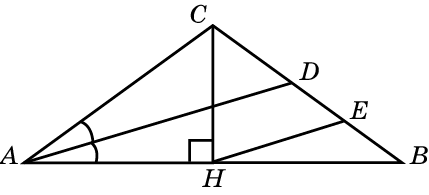 Решение. Проведем среднюю линию HE треугольника ABD. Угол HED равен углу ADC и равен 54о. Угол HCE также равен 54о. Следовательно, треугольник HCE – равнобедренный, HC = HE =   0,5.
Ответ. 0,5.
Угол при основании равнобедренного треугольника ABC (AC = BC) равен 36о. Высота CH, опущенная на основание, равна 1. Найдите биссектрису AD, проведенную из вершины основания.
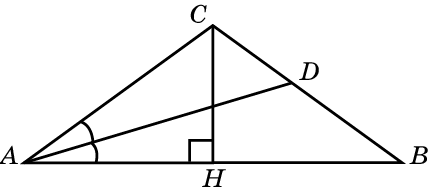 [Speaker Notes: В режиме слайдов ответы появляются после кликанья мышкой]
Упражнение 11
Ответ:
Найдите радиус окружности, описанной около правильного десятиугольника со стороной 1.
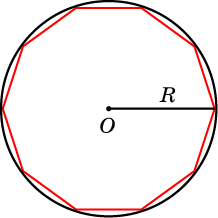 [Speaker Notes: В режиме слайдов ответы появляются после кликанья мышкой]
Упражнение 12
Ответ:
Сторона правильного пятиугольника равна 1. Найдите его диагональ.
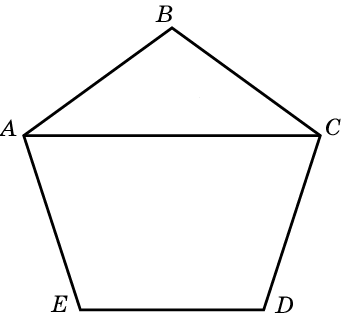 [Speaker Notes: В режиме слайдов ответы появляются после кликанья мышкой]
Упражнение 13
В каком отношении точка E1 делит отрезок AC?
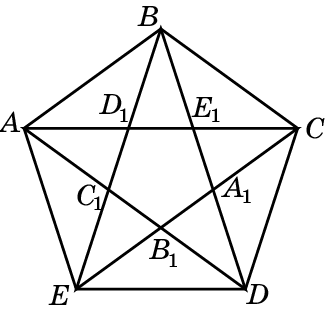 Ответ: В золотом.
[Speaker Notes: В режиме слайдов ответы появляются после кликанья мышкой]
Упражнение 14
Ответ:
Докажите, что диагонали правильного пятиугольника образуют правильный пятиугольник. Найдите сторону этого пятиугольника, если сторона исходного пятиугольника равна 1.
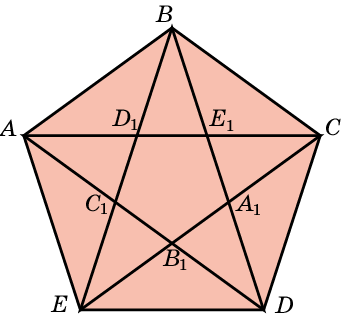 [Speaker Notes: В режиме слайдов ответы появляются после кликанья мышкой]
Упражнение 15
Бумажная лента постоянной ширины завязана простым узлом и затем расправлена так, чтобы узел стал плоским. Докажите, что узел имеет форму правильного пятиугольника.
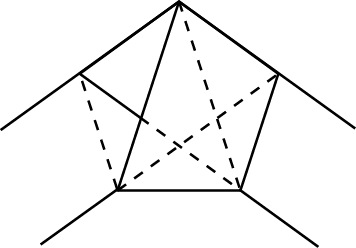 [Speaker Notes: В режиме слайдов ответы появляются после кликанья мышкой]
Литература
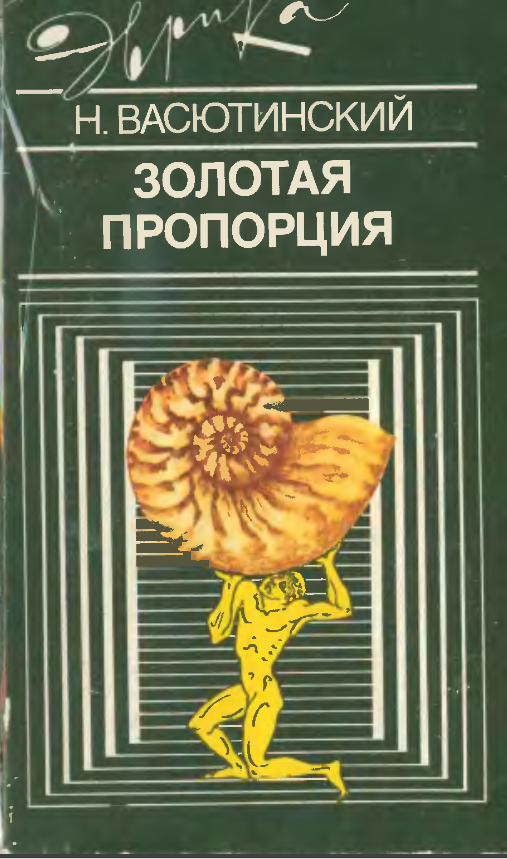 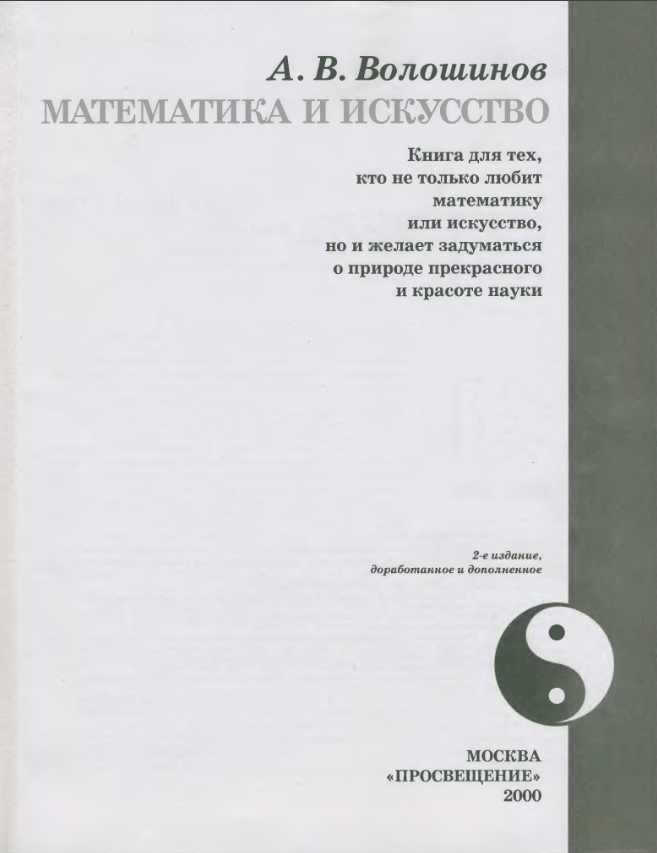 [Speaker Notes: В режиме слайдов ответы появляются после кликанья мышкой]